Kostenrechnung als Entscheidungsinstrument
Ausgangssituation: Hotel
20 Zimmer – derzeit 15 belegt.

Grobe Kostenstruktur:

Personal:	    260,- pro Tag
AFA:		    100.- pro Tag
sonst. Kosten   	    120,- pro Tag
Reinigung:	      14,- pro Zimmer
Frühstück	        8,- pro Gast

Preis:          65,- pro Nacht/Zimmer
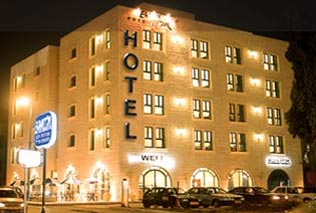 Einstieg Teilkostenrechnung
Kostenrechnung als Entscheidungsinstrument
Ausgangssituation: Hotel
20 Zimmer – derzeit 15 belegt.

Grobe Kostenstruktur:

Personal:	    260,- pro Tag
AFA:		    100.- pro Tag
sonst. Kosten   	    120,- pro Tag
Reinigung:	      14,- pro Zimmer
Frühstück	        8,- pro Gast

Preis:          65,- pro Nacht/Zimmer
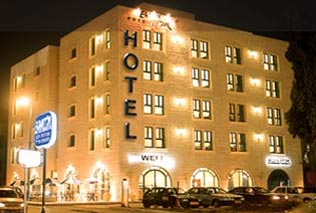 Fixkosten
Fixkosten
Fixkosten
Welche der Kosten entstehen jedenfalls, auch wenn keine Gäste die Zimmer belegen?
Einstieg Teilkostenrechnung
Kostenrechnung als Entscheidungsinstrument
Ausgangssituation: Hotel
20 Zimmer – derzeit 15 belegt.

Grobe Kostenstruktur:

Personal:	    260,- pro Tag
AFA:		    100.- pro Tag
sonst. Kosten   	    120,- pro Tag
Reinigung:	      14,- pro Zimmer
Frühstück	        8,- pro Gast

Preis:          65,- pro Nacht/Zimmer
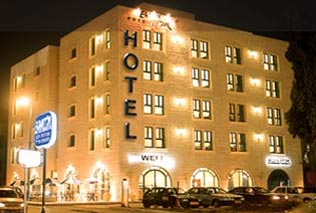 Welche Kosten entstehen nur , wenn Gäste die Zimmer bewohnen?
Variable Kosten
Variable Kosten
Einstieg Teilkostenrechnung